Hymns for Worship at Woodmont
110s- I Will Call upon the Lord
65- O Master, Let Me Walk with Thee
174- Christ Arose
377- Lord I Believe
498- Where He Leads I’ll Follow
463- Hold to God’s Unchanging Hand
Redefining Marriage
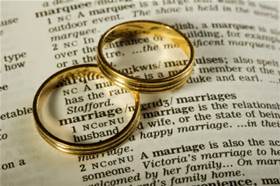 What is Marriage?
According to the New Webster’s Dictionary from 1975, marriage was defined as “the social institution by which a man and woman are legally united and establish a new family unit…” 

Today’s definition in dictionary.com is “any of the diverse forms of interpersonal union established in various parts of the world to form a familial bond that is recognized legally, religiously, or socially, granting the  participating partners mutual conjugal rights and responsibilities and including, for example, opposite-sex  marriage,  same sex marriage, plural marriage, and arranged marriage”
What is Marriage?
Considering both of these definitions we readily see that dictionaries change with time to reflect current usage.  

The authorities tell us that marriage has been around in every society since ancient times.  

Where did “marriage” come from?
God’s Definition of Marriage
God created man in His image (Gen. 1:27).

He said that it was not good that man should be alone and made him a helpmeet (Gen. 2:18).

Since the beginning of time, man was to leave his father and mother and cleave to his wife and the two would become one flesh (Gen. 2:24).

When Jesus was asked about divorce, he quoted this passage and said “what God has joined together let not man separate” (Matt. 19:3-6).
God’s Definition of Marriage
“For the married woman is bound by law to her husband while he is living; but if her husband dies, she is released from the law concerning the husband. So then, if while her husband is living she is joined to another man, she shall be called an adulteress; but if her husband dies, she is free from the law, so that she is not an adulteress though she is joined to another man” (Romans 7:2-4).
God’s Definition of Marriage
God has clearly defined that marriage is… 

Intended to last a lifetime
Between one man and one woman
Is patterned after the relationship of Christ and the church (Eph. 5:31-32).
So Why Are the Definitions So Different?
The devil has been trying to deceive man since the beginning of time so that people will disobey God. (Gen. 3; 2 Cor. 11:2-3; John 8:44) 
 
To redefine means “to reexamine or reevaluate especially with a view to change” (Merriam Webster)

 The devil has his ministers who appear righteous, but they twist Scriptures and redefine terms including “marriage” in order to change God’s Word. (2 Cor. 11:13-15; 2 Pet. 3:16)
God Allows Man to Choose Evil
When mankind rejects the Scriptures for a lie, God gives them up to a depraved mind, degrading passions, who are deprived of the truth and practice things worthy of death (Rom. 1:18-32). 

Then we start seeing those who conform to this world rather than being transformed by God’s good, acceptable, and perfect will (Rom. 12:2). 

Man doesn’t have the right to redefine His terms and will be held accountable.
How Has Marriage Been Redefined?
Its Length
Marriage has been Redefined as              to the Length of a Marriage
“Until the 1960s, marriage was widely acknowledged and practiced as a lifetime commitment and divorce carried a severe social stigma”                                                                  (“Why We Whisper: Restoring our Right to Say it’s Wrong”, p. 135) 

After no fault divorce was approved in 1970, it opened the floodgates for many to end their marriages.   

It has becoming increasingly popular to vow to be married “as long as our love shall last”. 

God’s plan is that you be married for life, not as long as  you feel like it (cf. Pr. 3:5-7; 14:12).
Marriage has been Redefined as              to the Length of a Marriage
But this redefinition didn’t start with this generation. 

 After the Pharisees objected to Jesus’ statement about the permanence of marriage, they reminded Him of Moses’ command to divorce.

Jesus replied, “Because of your hardness of heart Moses permitted you to divorce your wives; but from the beginning it has not been this way” (Mt. 19:8).
How Has Marriage Been Redefined?
Its Length
Who May Marry
-Unscriptural Marriages
Marriage has been Redefined to Include Unscriptural Partners
In the USA, bigamy (marrying a person while not legally divorced from another) is illegal. 

But you can divorce your present spouse one at a time and marry another and be considered legally married. 

The Bible teaches that the only one who can scripturally marry another person is the one who has put away his or her spouse for the reason of adultery (Matt. 19:9).

 Many are living in an adulterous marriage who don’t have the right to their spouse and must quit practicing sin to be right with God (Matt. 19:10-12; 1 Cor. 6:9-11).
How Has Marriage Been Redefined?
Its Length
Who May Marry
-Unscriptural Marriages
-Same sex Marriages
Marriage has been Redefined                       to include Marrying the Same Sex
Two men were denied a marriage license in Minnesota in 1970.  The US Supreme Court upheld the ruling (1972). 

But the Court legalized it in all states on June 26, 2015. 

 Marriage was redefined to include homosexuals which has always been condemned by God’s word.                           (Rom. 1:26-27; 1 Tim. 1:8-11)

The Supreme Ruler of the Universe hasn’t joined homosexuals or lesbians together in marriage (Mt. 19:6).
[Speaker Notes: God hasn’t joined homosexuals or lesbians in marriage no matter what the court says and they can’t produce children from the relationship.]
How Has Marriage Been Redefined?
Its Length
Who May Marry
-Unscriptural Marriages
-Same sex Marriages
Its Pattern
[Speaker Notes: Remember that we talked about its being patterned after Christ and the church but…]
Marriage has been Redefined                       as to the Roles of a Husband and Wife
The Bible teaches that wives are to submit to their husbands as to the Lord & that husbands are to love their wives as Christ loved the church (Ep. 5:22, 25).

 If a woman becomes the head of the household and the husband submits, God’s plan for the home has been subverted (Ep. 5:23-24; 1 Cor. 11:3).

If the husband is selfish or the wife protests her role, God’s word is blasphemed (Titus 2:3-5).
Conclusion
Satan has redefined God’s word to where society thinks that marriage is not a lifetime commitment, that you can divorce and remarry with impunity, you can marry the same sex, and tries to reverse the roles God designed.

God’s Word is clear and understandable on marriage and will judge us in the last day.  Are you ready?

“Marriage is to be held in honor among all and the marriage bed is to be undefiled, for fornicators and adulterers God will judge” (Heb. 13:4)
Hymns for Worship at Woodmont
110s- I Will Call upon the Lord
65- O Master, Let Me Walk with Thee
174- Christ Arose
377- Lord I Believe
498- Where He Leads I’ll Follow
463- Hold to God’s Unchanging Hand